Итоги работы класса социальной адаптации
Автор Тарасова Оксана Николаевна
МКОУ «Залининская СОШ»
Курс «Математические ступеньки»Планируемые результаты:
ориентироваться на листе бумаги ; 
определять взаимное расположение предметов; 
сравнивать предметы по длине, массе;
называть числа от 1 до 10 в прямом и обратном порядке, начиная с любого числа;
сравнивать количество предметов в двух группах    ( больше, меньше, столько же):
определять количество предметов в заданной группе и устно обозначать результат числом;
объяснять конкретный смысл действий сложение и вычитание;
различать и называть простейшие геометрические фигуры;
воспринимать учебно – познавательную задачу и способы её решения;
проводить мыслительные операции на несложном материале.
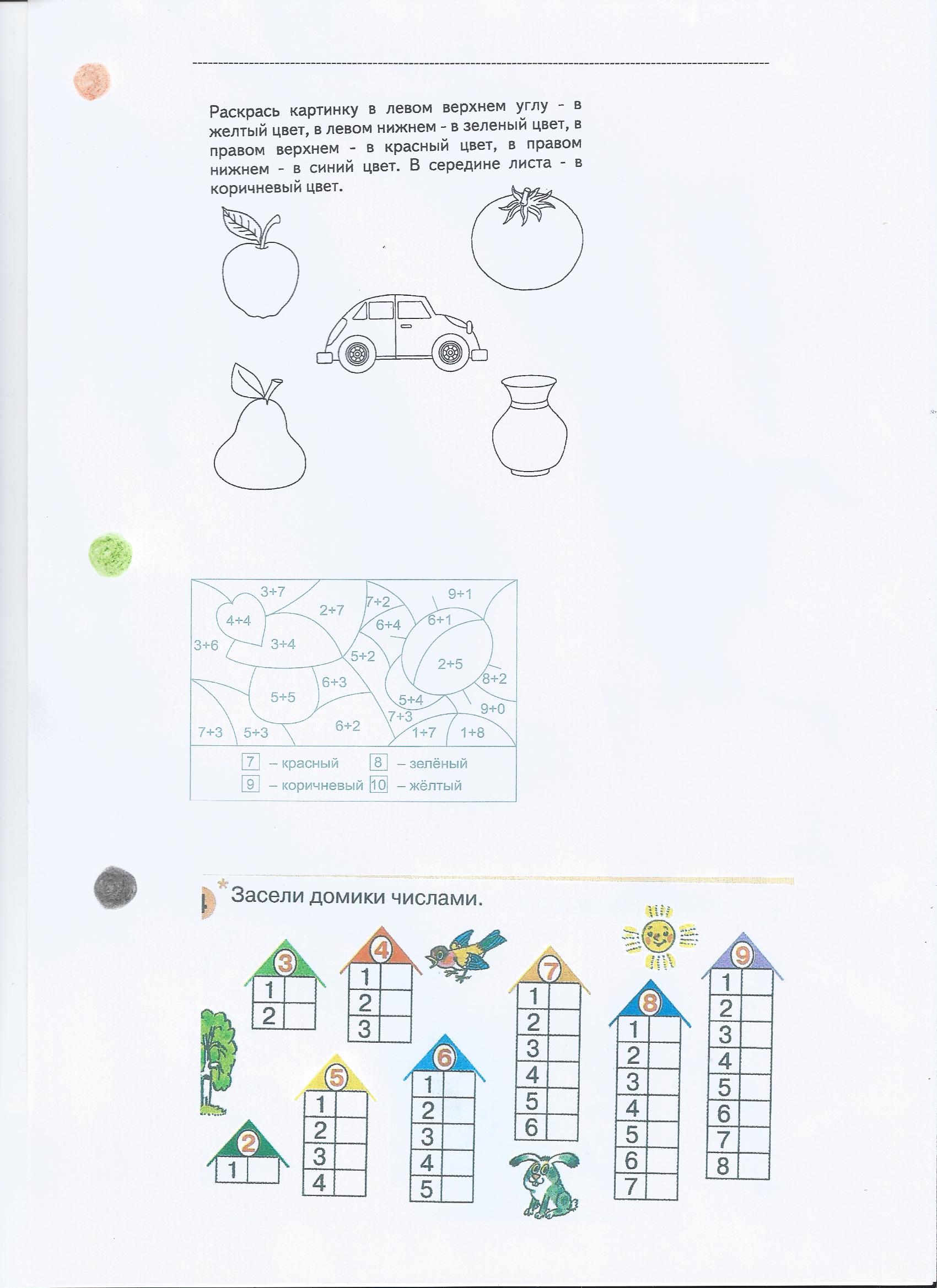 Задание №1Ориентирование на листе бумаги
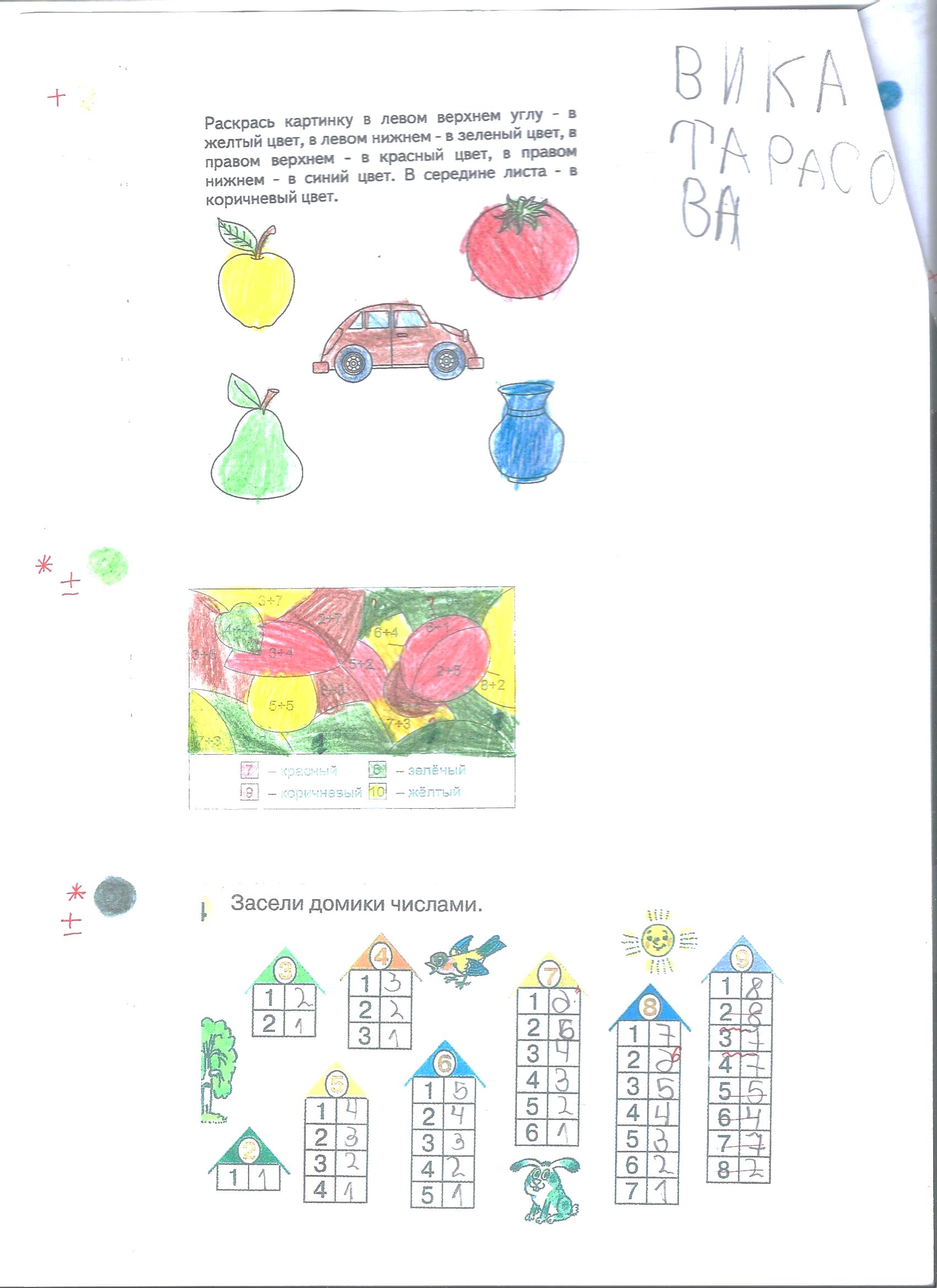 JJj
Задание № 2 Пространственное восприятие
Проверка уровня развития пространственного восприятия, состояния моторики и зрительно-моторных координаций, степень развития ряда неречевых функций, лежащих в основе овладения грамотой ( математической и лингвистической частью)
Цель: выявить умение ориентироваться на плоскости (влево, вправо, вверх, вниз), проверяется умение пересчитывать клеточки, уровень произвольности (умение следовать указаниям). 
Инструкция:«Задание будете выполнять на клетчатой бумаге ( указывается место).  Найдите на листах клеточку, закрашенную в черный цвет. 1.Возьмите красный карандаш , отсчитайте от черной клеточки вправо четыре клеточки и пятую закрасьте красным карандашом. 2.Возьмите синий карандаш. От красной клетки отступите вниз на две клеточки и третью закрасьте синим карандашом.3.Возьмите зеленый карандаш и клеточку , расположенную слева от синец , через одну от неё, закрасьте зеленым карандашом.4. Возьмите желтый карандаш. Отсчитайте от зеленой клетки вверх пять клеток и шестую закрасьте желтым карандашом».
Оценка задания:  - – не приступил к выполнению задания. Несколько клеток закрашены, но их расположение не соответствует инструкции..  + - –выполнено верно два или три пункта задания +- все пункты задания выполнены верно
Задание №3Выбор и выполнение арифметических действий
Проверка уровня развития представлений, лежащих в основе счета, представлений об операциях сложения и вычитания, наличие интуитивных до числовых  представлений, умение слушать и выполнять инструкцию.
Цель: выявить умение выбрать и выполнить операцию сложения и вычитания; при правильном понимании текста задачи перейти от числа к соответствующему конечному  множеству предметов (кружков, квадратов), уровень произвольности. 
Инструкция: Здесь вы будете выполнять третье задание (указывается место для выполнения) Посмотрите на свои листки, послушайте задание. 1.В классе сегодня дежурят 3 девочки и 2 мальчика. Сколько детей  дежурят сегодня в классе? Нарисуйте столько кружков, сколько детей дежурят сегодня в классе. 
         2. В легковой машине ехало 6 человек. Двое вышли из машины. Нарисуйте столько квадратов, сколько человек осталось в машине. (тексты задач можно повторить) 
Оценка задания -есть попытка решить одну задачу, но число кругов или квадратов неверное.  +- -одна задача выполнена верно, есть попытка решать вторую задачу, но число кругов или квадратов неверное.  +– обе задачи выполнены  верно.
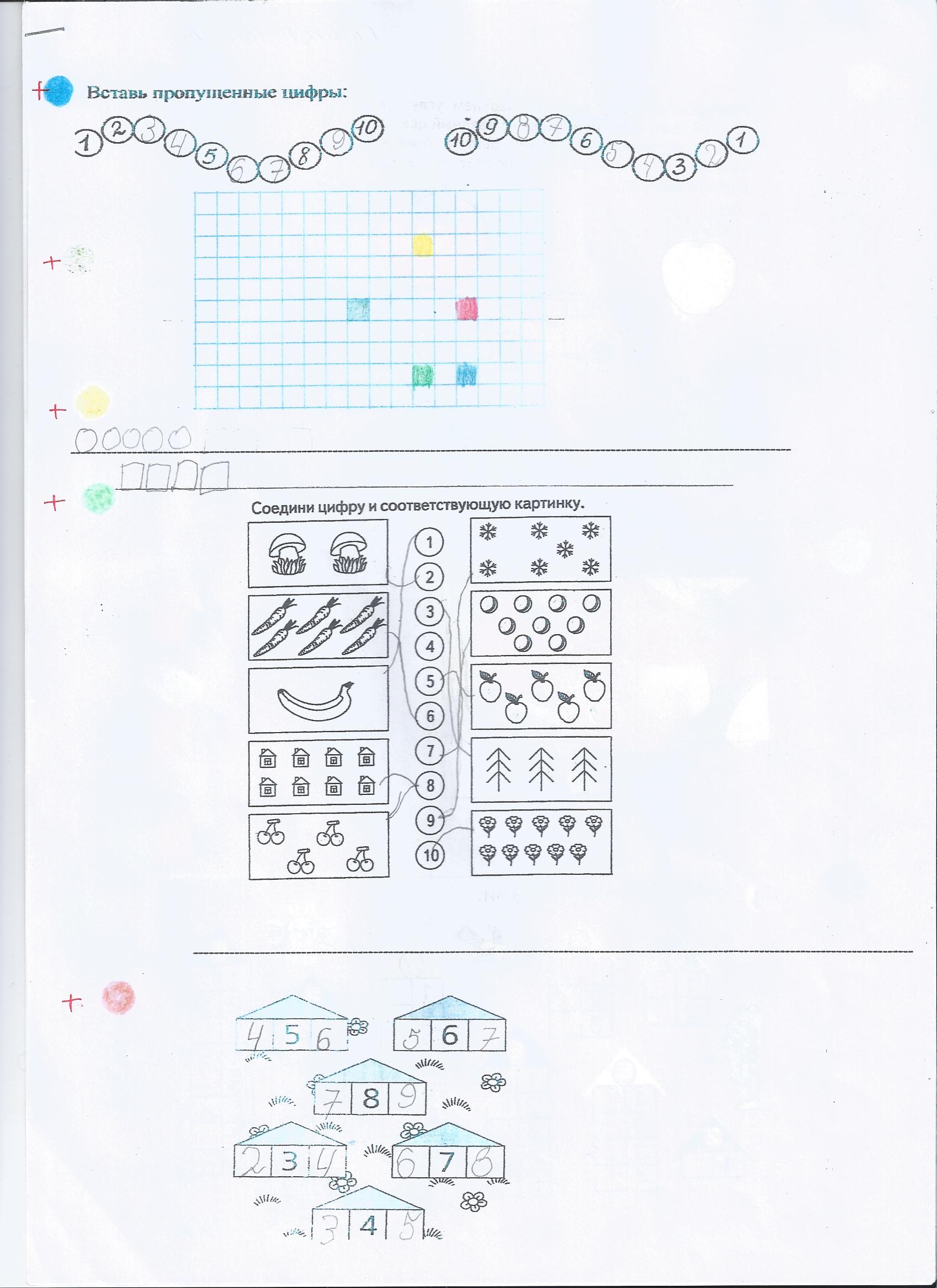 Курс « От слова к букве»Планируемые результаты:
ориентироваться в ситуациях, соответствующих различным сферам общения;
отчётливо и ясно произносить слова, предложения;
выделять из слов звуки, классифицировать их по месту нахождения в слове;
уметь осознанно и произвольно строить речевое высказывание в устной форме
Задание№1Разграничение гласных и согласных букв
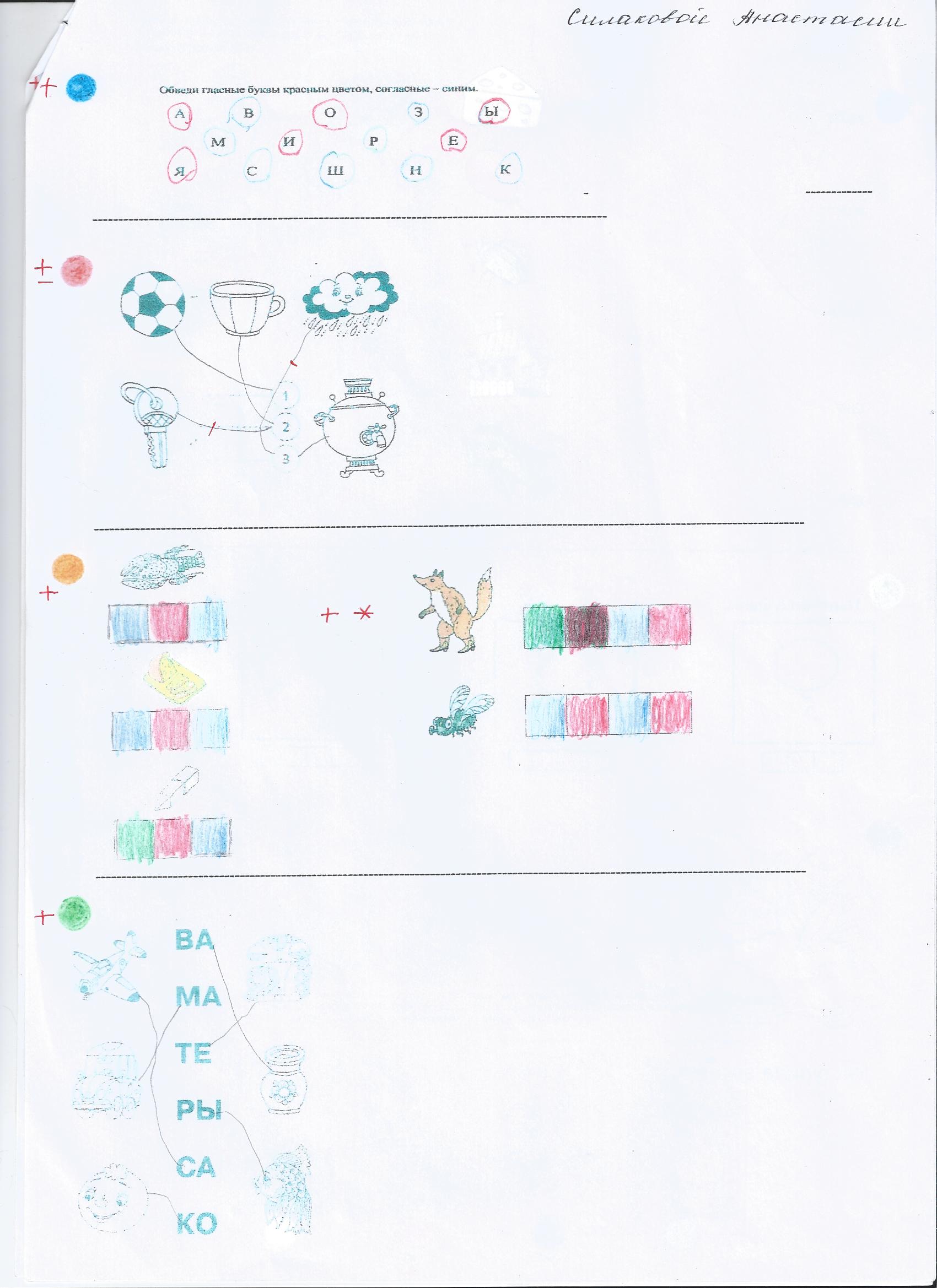 Задание №2Деление слов на слоги
Задание №3Звуковой анализ слов
Задание №4        Чтение слов
Чтение
Уровень  знаний по программе«Преемственность»